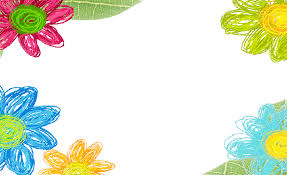 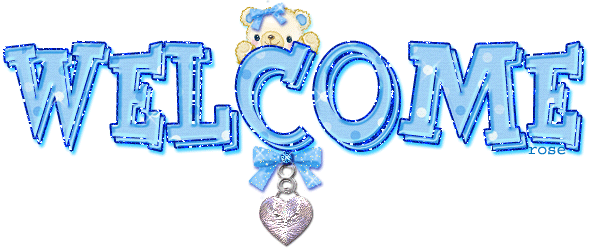 Chuyên đề:
 GIẢI BÀI TOÁN
 BẰNG CÁCH :LẬP PHƯƠNG TRÌNH
I. Kiến thức : * Phương pháp :
*Bước 1: Lập PT 
- Chọn ẩn (2 ẩn), đặt Đk cho ẩn
 Biểu diễn các đại lượng chưa biết theo ẩn và các đại lượng đã biết.
 Lập pt biểu thị mối quan hệ giữa các đại lượng
	*Bước 2: Giải PT trên
	*Bước 3: Kiểm tra Đk và kết luận nghiệm
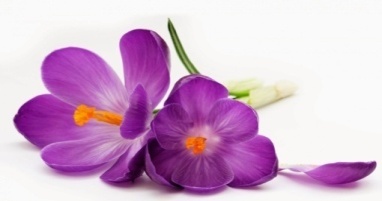 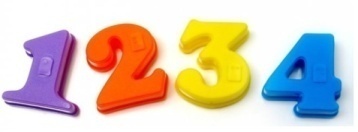 II. Bài tập
Bài 1: 
Một ô tô đi từ địa điểm A đến địa điểm B với vận tốc 40 km/h. Khi đi từ B về A xe đó tăng tốc thêm 5km/h nên về A sớm hon dự định 20 phút. Tính quãng đường AB
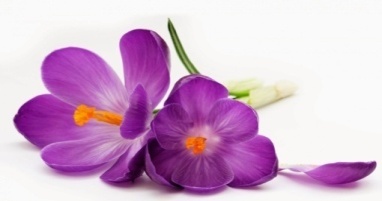 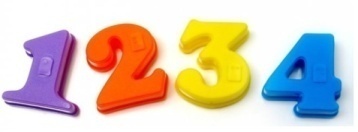 II. Bài tập
Bài 2: 
Hai tổ cùng làm chung 1 CV thì 12h xong. Nhưng 2 tổ cùng làm trong 4h, thì tổ (I) đi làm việc khác, tổ (II) làm nốt trong 10h thì xong CV. Hỏi mỗi tổ làm riêng thì trong bao lâu xong CV đó
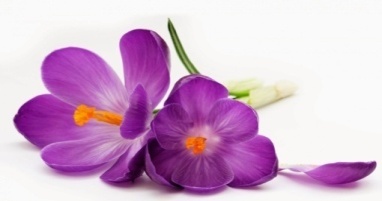 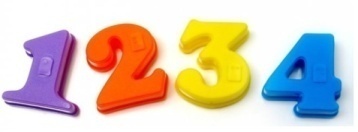